LE CONCOURS DE SAUT EN HAUTEUR
1
Emplacement des POTEAUX
10 CM
au moins
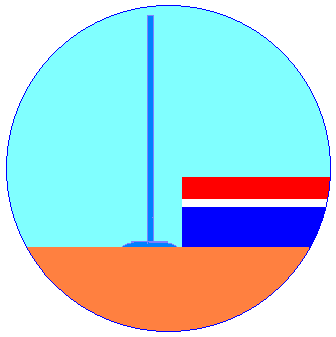 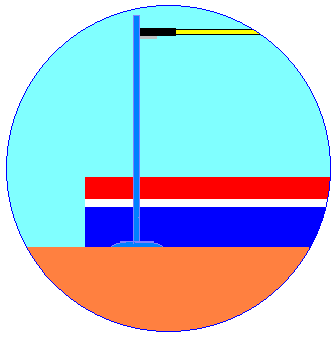 10 CM
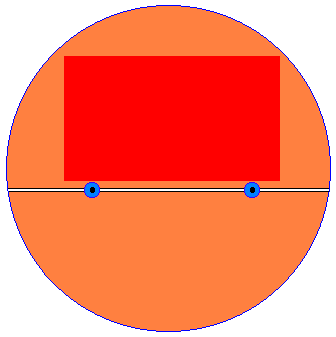 2
Disposition de la barre sur les Taquets
Poteaux
Taquet
3
CONTRÔLER LE SAUTEUR
4
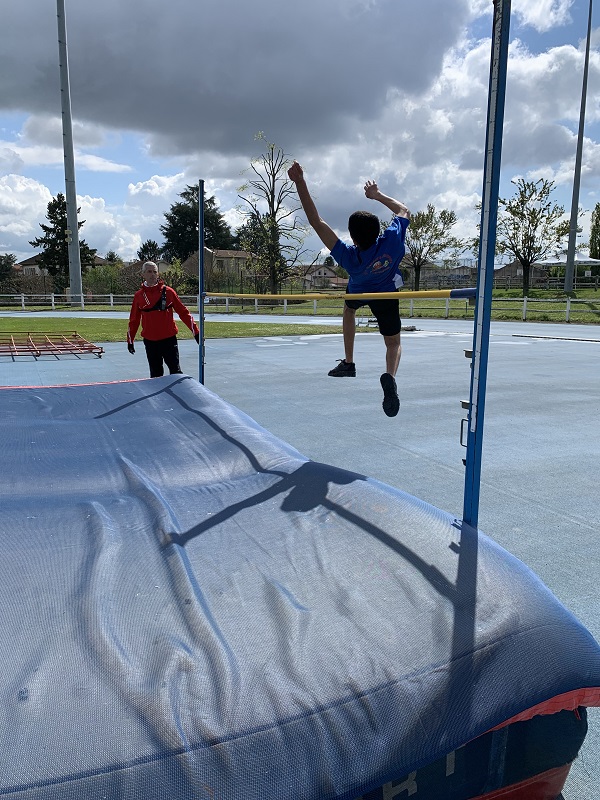 LES POINTS DE CONTRÔLE
LE DOSSARD
LA TENUE
LES CHAUSSURES
5
JUGER LE SAUT
Les délais autorisés
La chute de la barre transversale
Le contact avec le sol ou la zone de réception au-delà du plan du bord le plus proche des montants
L’appel des deux pieds
6
LES DELAIS AUTORISES
CARLOS SOTOMAYOR !
Délais maxi :1 minute2 minutes (2 ou 3 athlètes)5 minutes (seul)
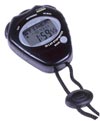 15 sec.
7
LA CHUTE DE LA BARRE
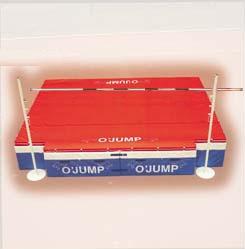 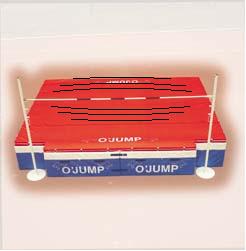 FAUTE
ARRET DES
VIBRATIONS A
L’APPRECIATION
DU JUGE
8
CONTACT AU DELA DU PLAN DU BORD LE PLUS PROCHE DES MONTANTS
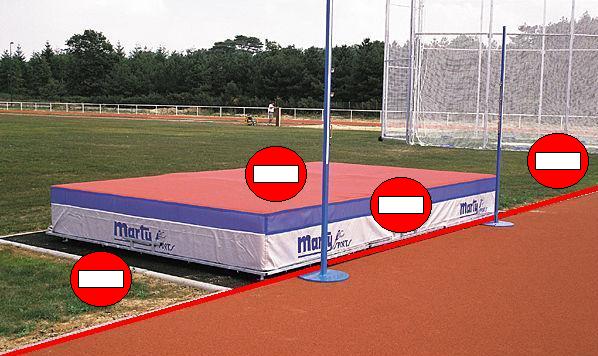 9
L’APPEL D’UN PIED
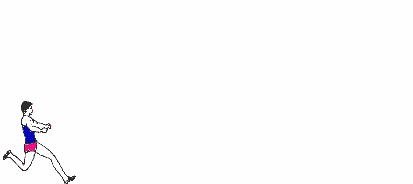 Appel deux pieds interdit
10
Droits du sauteur
Le sauteur a droit à 3 essais pour réussir une barre
Après un essai manqué il peut reporter les essais qui lui reste pour une autre hauteur
L’athlète peut commencer à la hauteur qu’il désire sur la grille de hauteur proposée
Il peut renoncer de sauter à une hauteur donnée
Il peut poser des marques au sol pour s’aider dans sa course d’élan mais devra les retirer après son saut
11
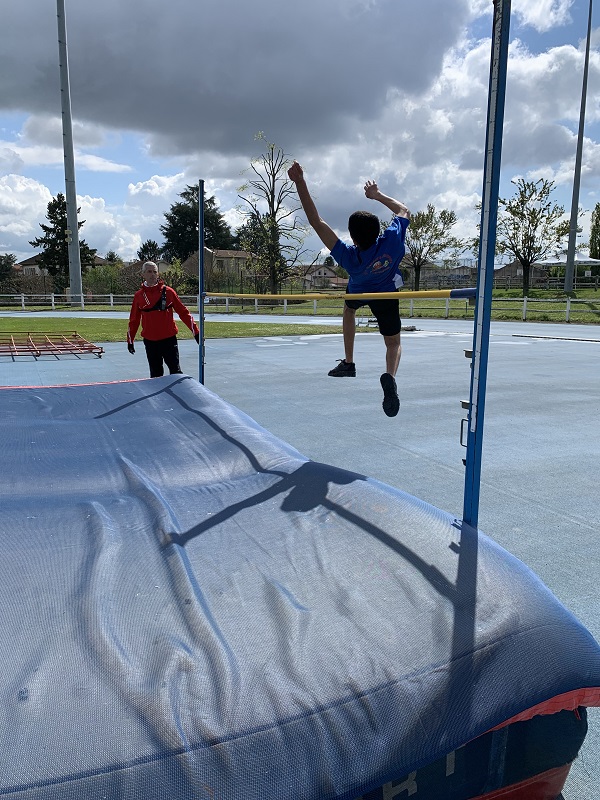 FIN
12